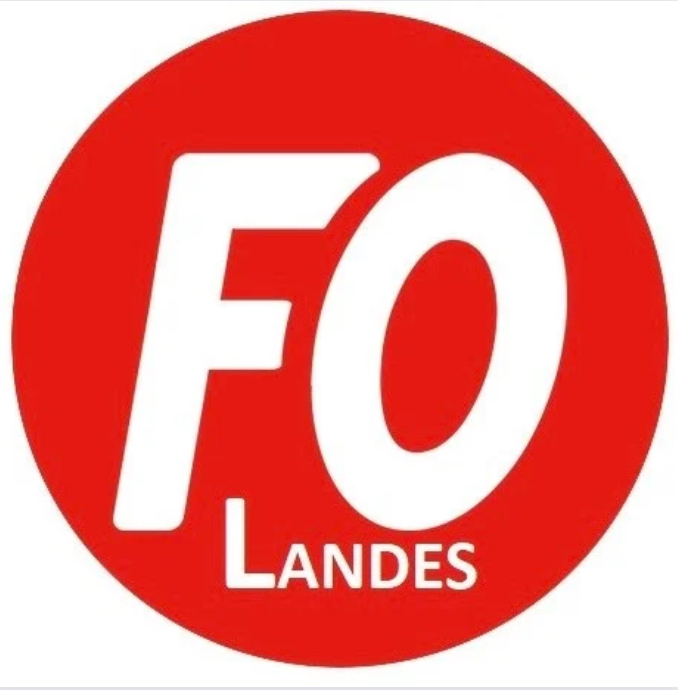 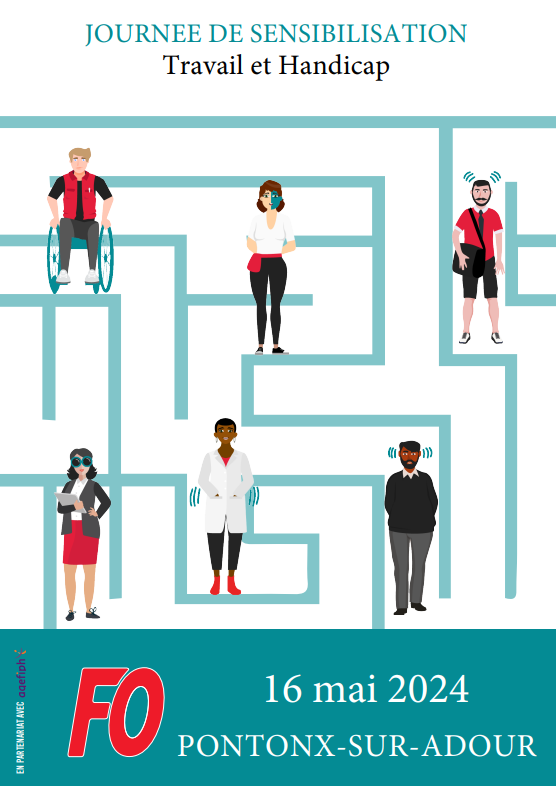 AVEC LA PARTICIPATION 
DE 
ANNE BALTAZAR-TOURNES, 
CONSEILLERE CONFEDERALE 
MISSION HANDICAP 

SECRETARIAT GENERAL FORCE OUVRIERE
AVEC L’AIMABLE PARTICIPATION DE :
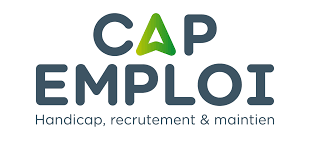 DEROULEMENT DE LA JOURNEE :
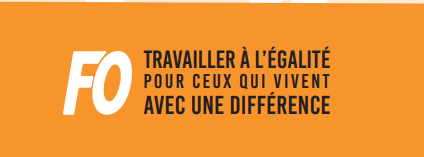 Video « youtube  handicap FO » :  Les revendications de FO pour les salariés handicapés.
Pour FO, un salarié handicapé – quel que soit son handicap – est un salarié comme les autres, avec ses qualifications et compétences, sa force de travail et ses revendications.

Il a néanmoins souvent des besoins particuliers liés à son handicap et peut se révéler plus fragile vis-à-vis de certaines situations de travail.

Les militants FO ont toute leur place pour faciliter 
leur bonne intégration au sein du collectif de travail 
et pour les défendre tout au long 
de leur parcours professionnel.
L’UDFO DES LANDES VOUS SOUHAITE 
UNE BELLE JOURNEE 
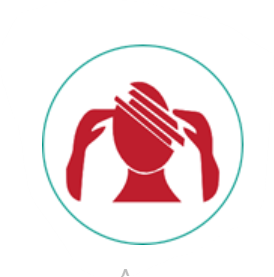 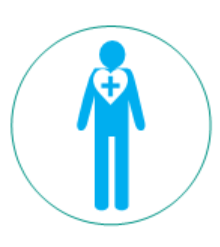 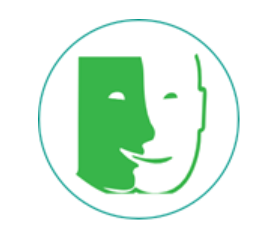 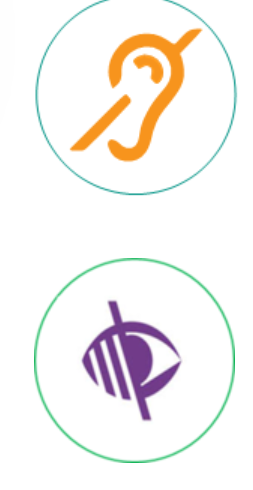 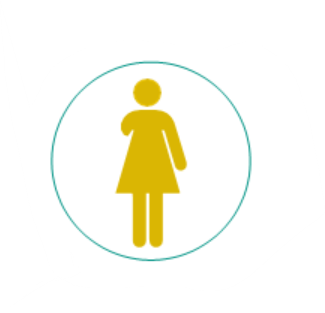 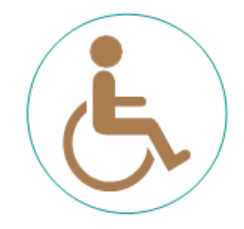 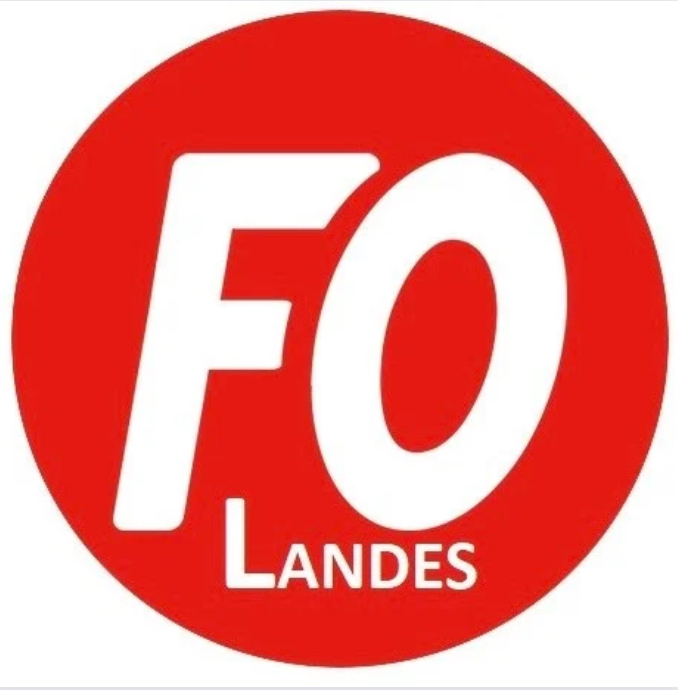